Mesopotamia  & Ancient Egypt
Chapter 2, Sections 1 & 2
Fertile Crescent
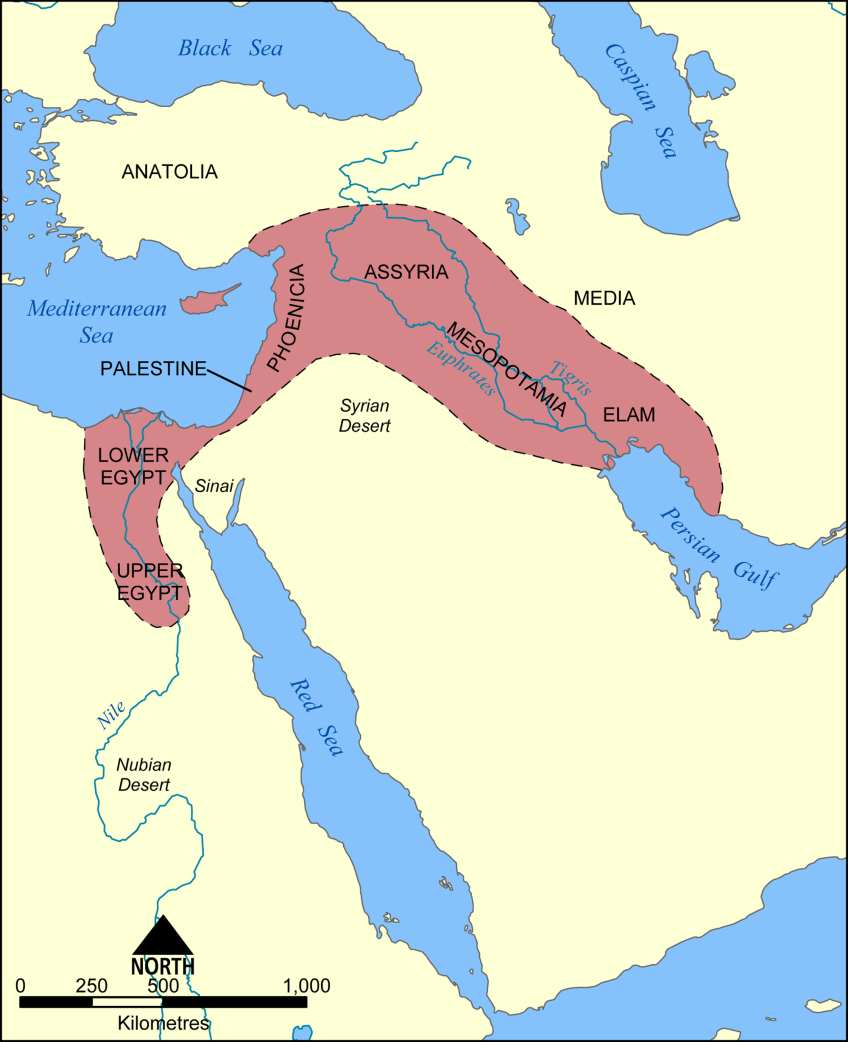 Fertile farming area in Southwest Asia.
Includes lands facing Mediterranean Sea and Mesopotamia.
Region is curved-shaped, hence name “Fertile Crescent”.
Mesopotamia
Lies between Tigris and Euphrates rivers.
Means “land between rivers”.
Today known as Iraq.
Rivers flooded plain at least once a year, leaving behind fertile silt, which could be planted with grains.
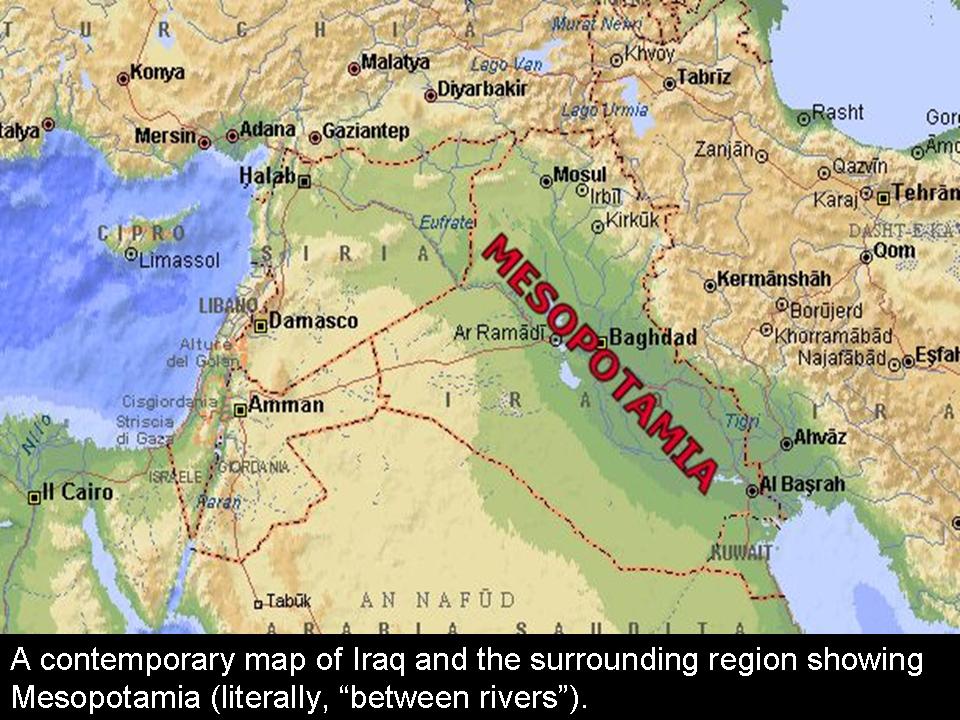 City-state
Sumerians built a number of cities. 
Shared same culture, but each city-state was ruled independently by own rulers.
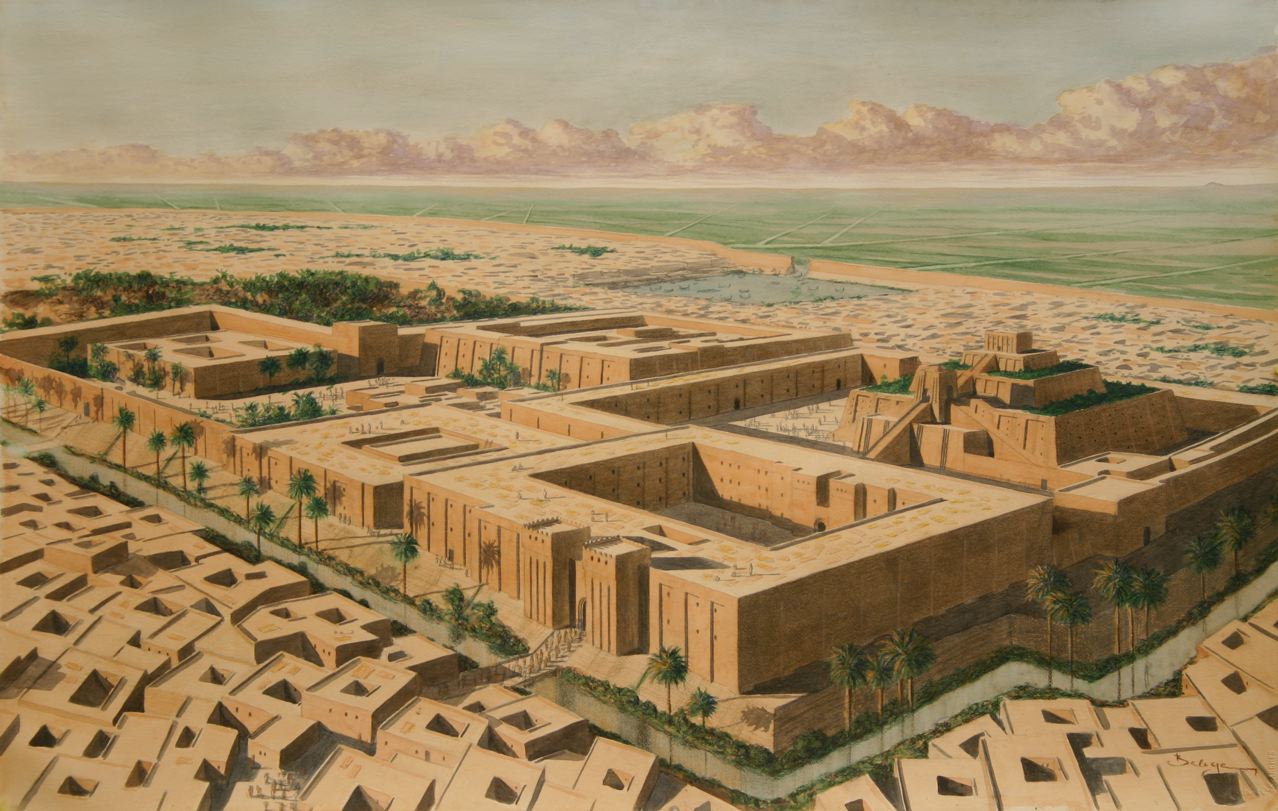 Dynasty
Series of rulers from one family over several generations.
Power usually passed on from father to son.
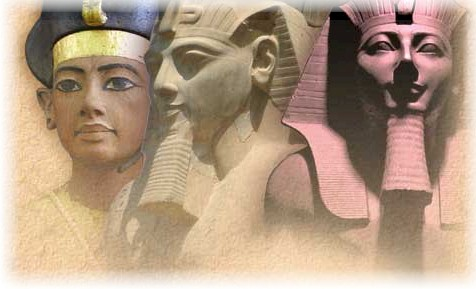 Cultural Diffusion
Process of exchanging products and ideas with neighboring cultures.
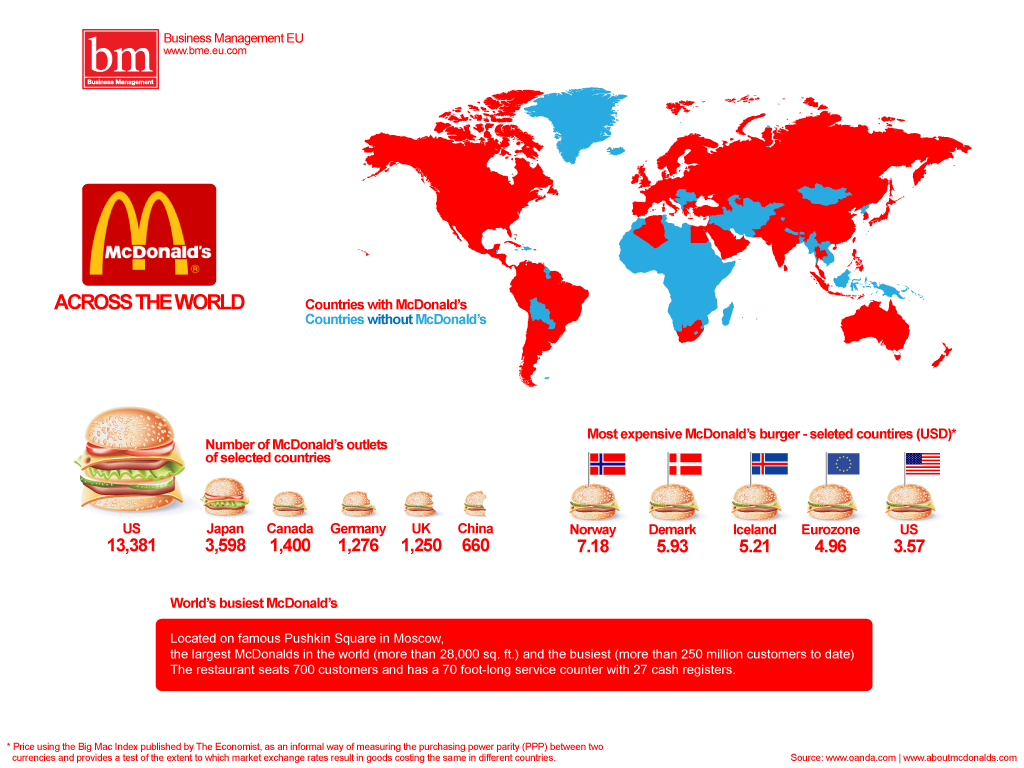 Polytheism
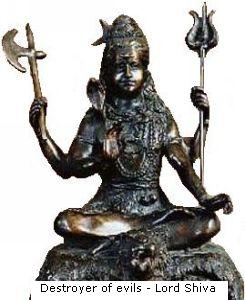 Belief in more than one god; various gods have different powers.
Sacrifices made to gods to keep them happy.
EXAMPLE: Hinduism
Epic of Gilgamesh
Long narrative poem.
Account of many Mesopotamian myths and legends.
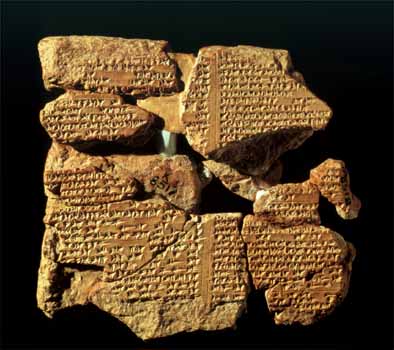 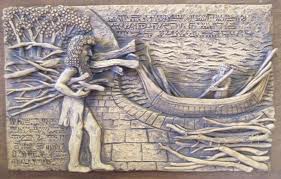 Empire
Empire brings together several people, nations or previously independent states under one ruler.
Sargon of Akkad conquered city-states of Sumer 2350 B.C. and created world’s first empire.
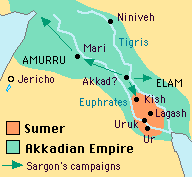 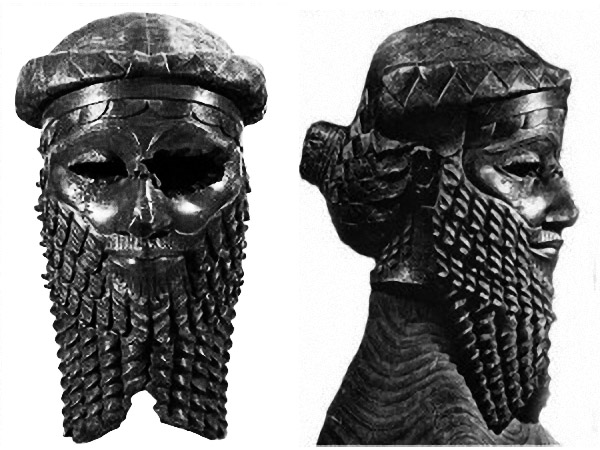 Hammurabi
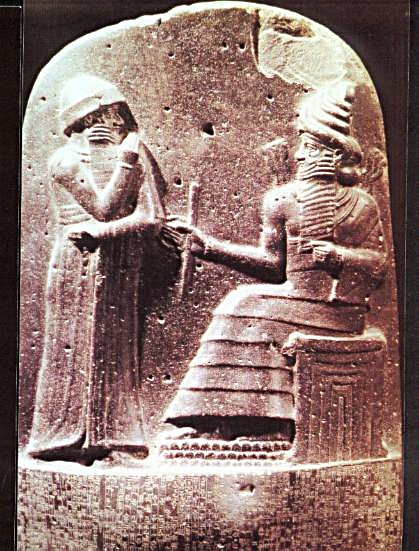 Leader of Babylonian Empire 1792 - 1750 B.C.
Gifted military leader, diplomat and administrator.
Put together a uniform code of laws to help unify diverse groups within empire known as the Code of Hammurabi.
Delta
Refers to section of Nile in Lower Egypt, about 100 miles before the river enters the Mediterranean. 
Broad, marshy triangular area formed by deposits of very fertile silt at mouth of river.
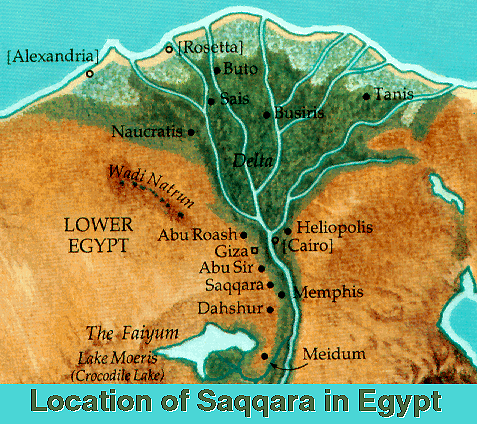 Narmer
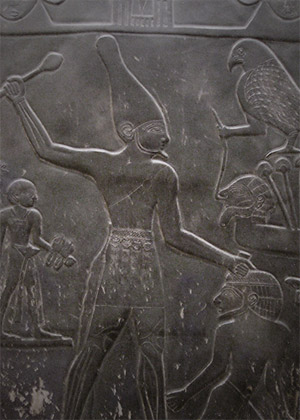 Possibly first king to unite Upper and Lower Egypt around 3000 B.C.
Wore double crown of red and white - symbolized united kingdom.
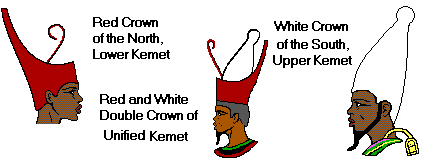 Narmer Tablet
Pharaohs
Egyptian king-gods.
Were thought to be almost as splendid as gods of the heavens.
Stood at the center of Egypt’s religion, army and government.
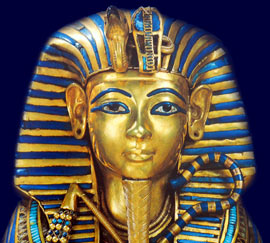 Theocracy
Type of government in which rule is based on religious authority, e.g. pharaohs in Egypt.
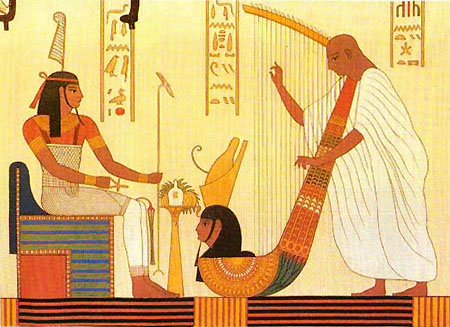 Pyramid
Egyptians believed pharaohs ruled even after death, so their tombs were important.
Buried in an immense  structure called a pyramid.
Remarkable engineering feat built from granite and limestone.
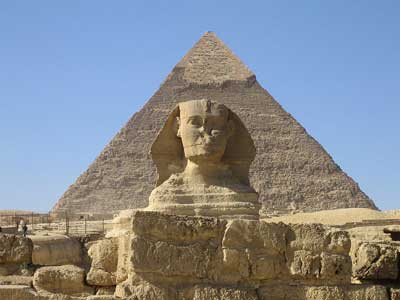 Mummification
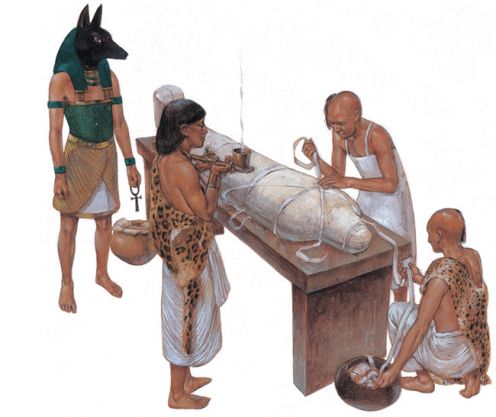 Royal and elite Egyptian people’s bodies were preserved through mummification.
Involved embalming and drying of corpses to prevent decay.
Hieroglyphics
Egyptian system if writing.
From Greek words meaning sacred carving.
Consisted of pictures, each picture represents a specific idea.
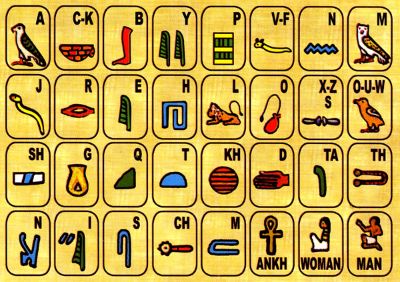 Papyrus
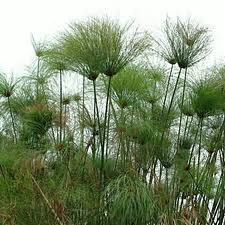 Writing surface invented by Egyptians made from papyrus reeds.
Reeds were split into narrow strips and placed crosswise in two layers before dampening and pressing them.  When dried, plant’s sap glued strips together.
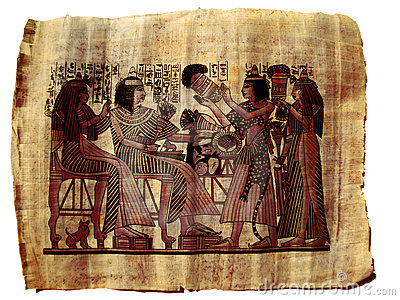 Cataract
Shallow lengths of the Nile River where the  surface of the water is broken by boulders or stones protruding out of the river bed.
Makes navigation challenging.
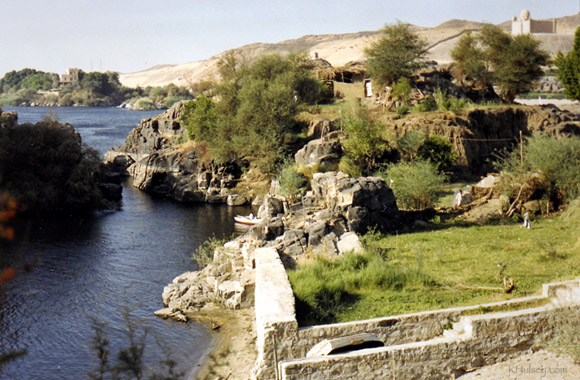 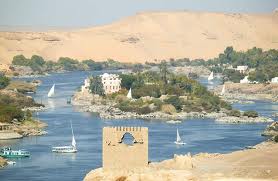